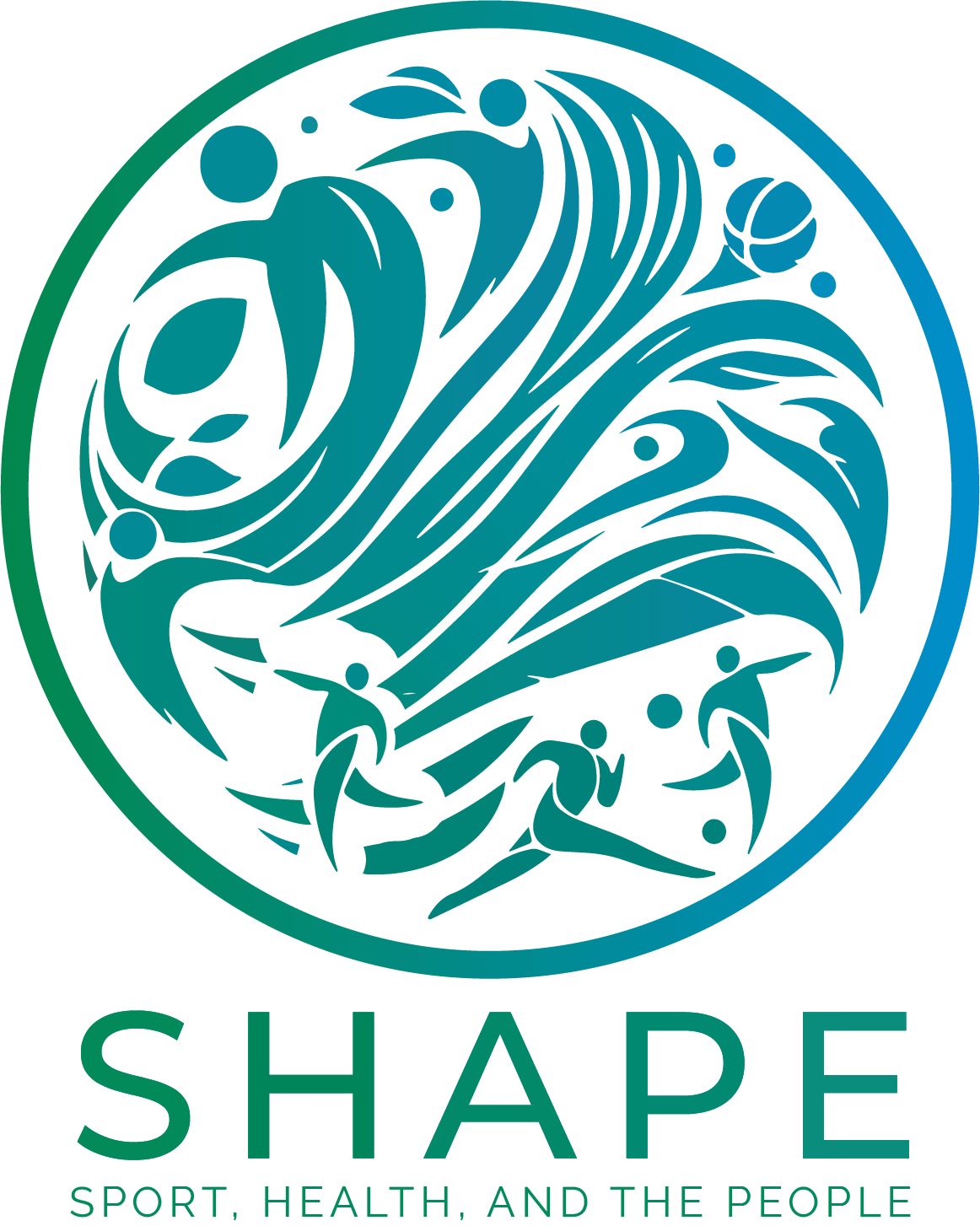 SHAPE – Building a Western Balkan University Network in Sports
101128787 
ERASMUS-EDU-2023-CBHE-STRAND-1
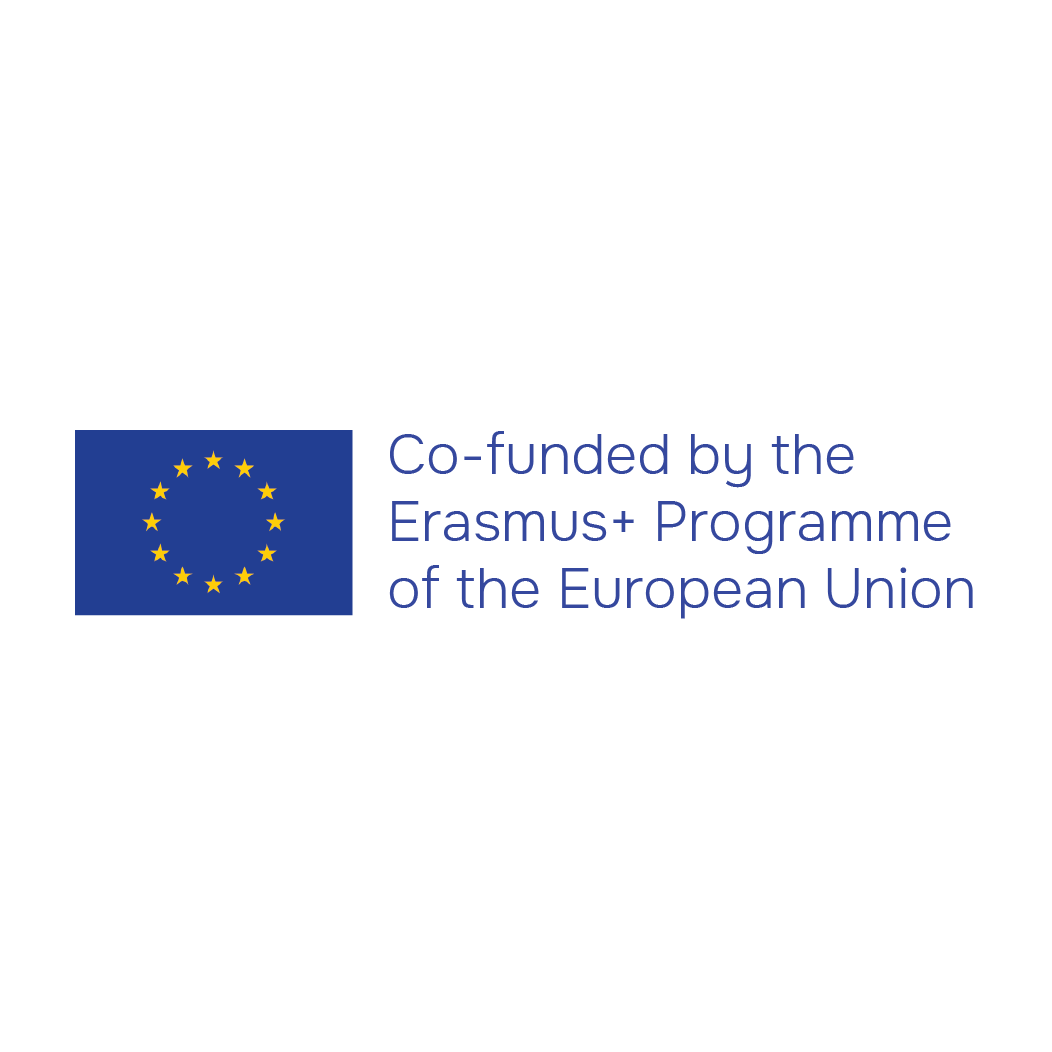 shapewb.eu
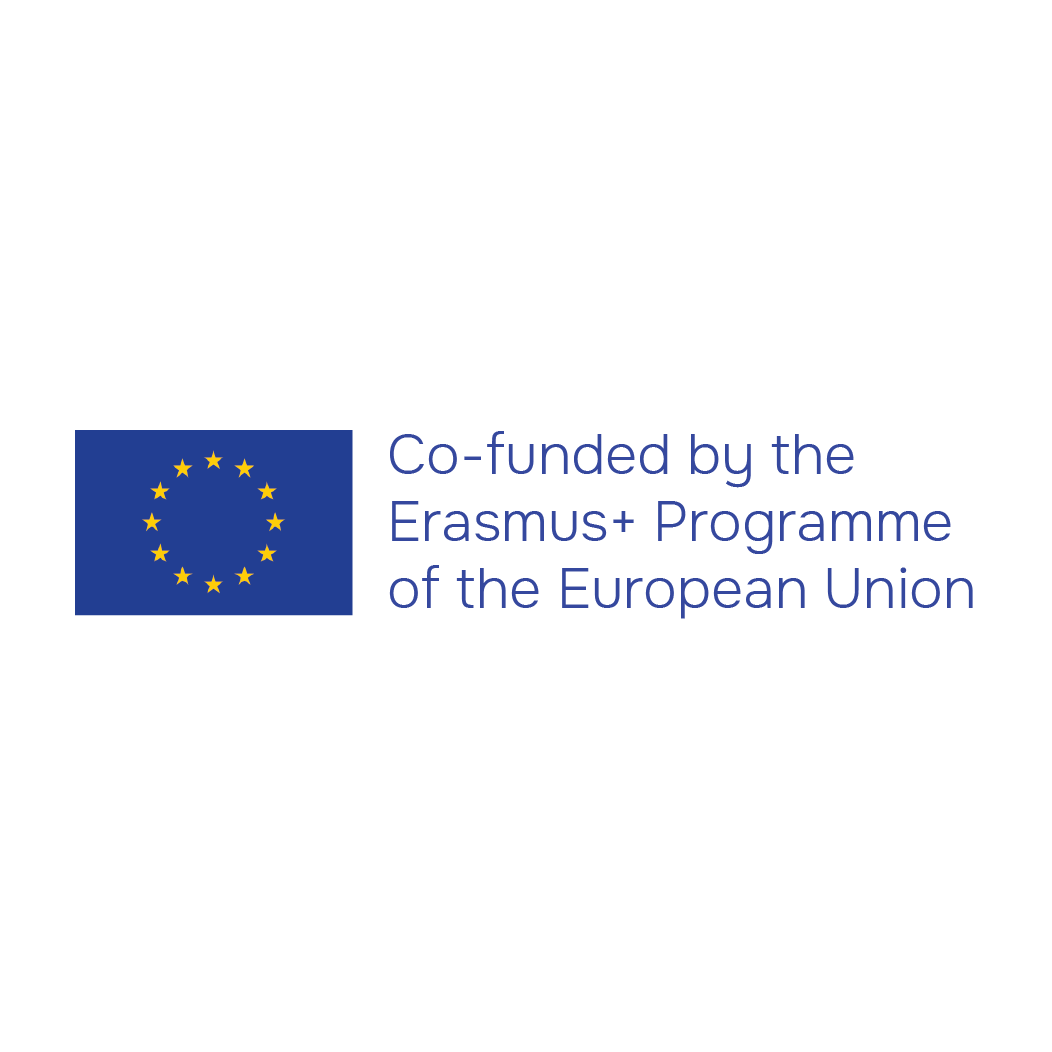